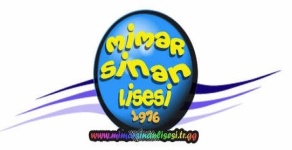 Mimar Sinan Lisesi
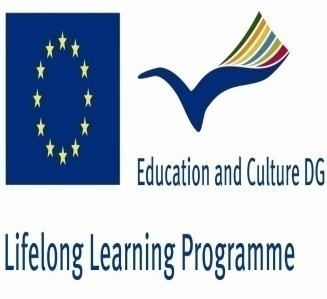 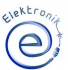 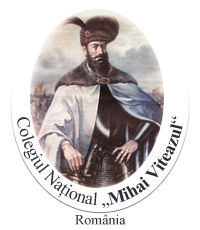 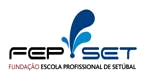 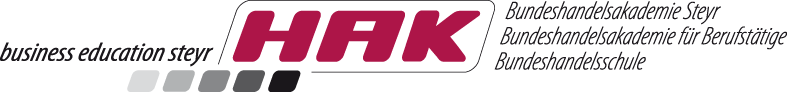 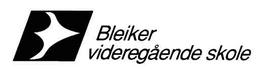 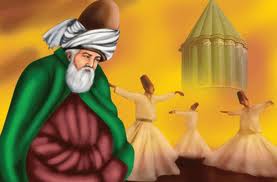 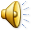 Come, come, come, whoever you are,heathen, or magi,Come again to be idolatrous,our convent, not despair,Come even if you broke your vows of repentance a hundred times ...
MEVLANA CELALEDDİN RUMİ
We want to give some information about sone Turkish famous people,for example Hacı Bektaşi Veli,Uruğ Bey,Ali Kuşçu,Farabi,İbn-i Sina,Hezarfen Ahmet Çelebi,Yunus Emre and Mimar Sinan.
   We should mention that our school and many other schools took their names from this famous architect ‘Mimar Sinan’ Mimar means architect
Let’s start with Mevlana : who is Mevlana ?
    Mevlana Celaleddin Rumi is a 13th century muslim saint and Anatolia mystic known throught the world for his fine poems and worlds of wisdom,Rumi as he is known in the west is the best selling poet in USA.
    Also United Nations declared 2007 the year of Rumi and celebrations were held.
    His doctrie advocates Unlimitted tolerance positive reasoning,goodness,charing and awareness through love.
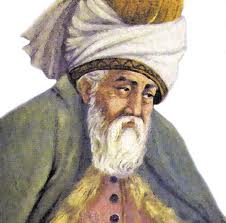 Mevlana
RÜKNEDDİN
HÜSEYİN HATİBİ
BAHAEDDİN    VELED
MÜMİNE HATUN
MEVLANA – GEVHER HATUN
SULTAN VELED—ALAADDİN         ÇELEBİ
Mevlana’s father was Bahaeddin Veled and mother was Mümine Hatun.Then Mevlana married Gevher Hatun and they had two sons named Sultan Veled and Alaeddin Çelebi to him all religions were more or less truth.Mevlana looked with the same eye on Muslim,jew and christian a like. In 1958 Pope John (XXIII) wrote a special message saying : in the name of the catholic world,I bow with respect before the memory of Rumi.
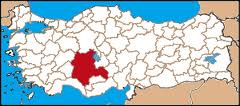 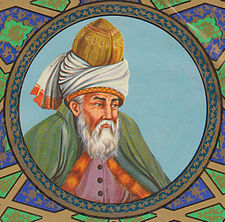 Whirlig dervishes sema : is a part of inspiration of Mevlana as well as of Turkish custom,history beliefs and culture. It is what we do as a form of rememberance of ‘GOD’
    From a scientific viewpoint we witness that contemporary science definetely confirms that the fundamental condition of our existence is to rovelve.There is no object,no being which does not revolve and the shared similarity among beings is the revolution of the electrons,protons and neutrons in the atoms, which constitute the structure of each of them.
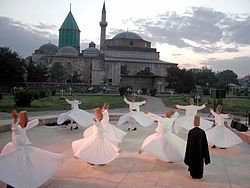 Whirling dervish “ or semazen causes the mind of participate in the shared similarity and revolution of all other beings… Otherwise, the Sema ceremony represents a mystical journey of man’s spiritual ascent thought mind and love to “Perferct”. Turning towards the truth, his growth throught love, desert his ego, find the truth and arrive to the “Perfect”, then he return from this spiritual journey as a man who reached maturity and greater perfection, so as to love and to be of servise to the whole of creation, to all creatures without discrimination of believes, races, classes and nations.
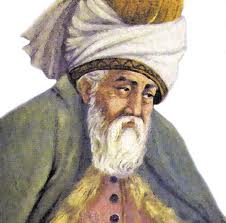 Books…
Mesnevi
Dîvân-ı Kebir
Mektûbât
Mecâlis-i Seb'a
Fîhi Mâ Fih
Mesnevi: In his books Hz. Mevlana  talks about how to be a whole some huanbeing; one who has inner peaace and harmony, one is both aware of and appreciates GOD’s blessings, takes a stand in the face of life’s hardships and one who is tolerant and loving.
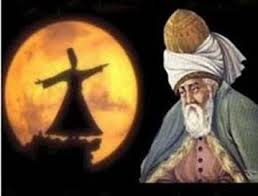 SEVEN ADVICE OF MEVLANA
1-In generosity and helping 
others be like a river
2-In compassion and grace be like sun.
3- ın concealing others’ faults be like night
4-In anger and fury be like dead
5-In modesty and humility be like earth
6-In tolerance be like a sea
7-Either exist as you as 
 you are or be as you look
Mevlana, who summed up life in the above words died on 17 December 1273. As he reached out to his God and his beloved propled, that day called Seb-i Arus (wedding night) the night of unity. We would like to conclude our words with the following advice.
  There is a life, search that life,
   Search the secret jewel in the mountain of your body,
  Hey you,the passing away friend,look for with all your strenght
  Whatever you are looking for,look in yourself not around.
To sum up: Mevlana described his life :
 Raw I was  
 Cooked well
 Burnt I got
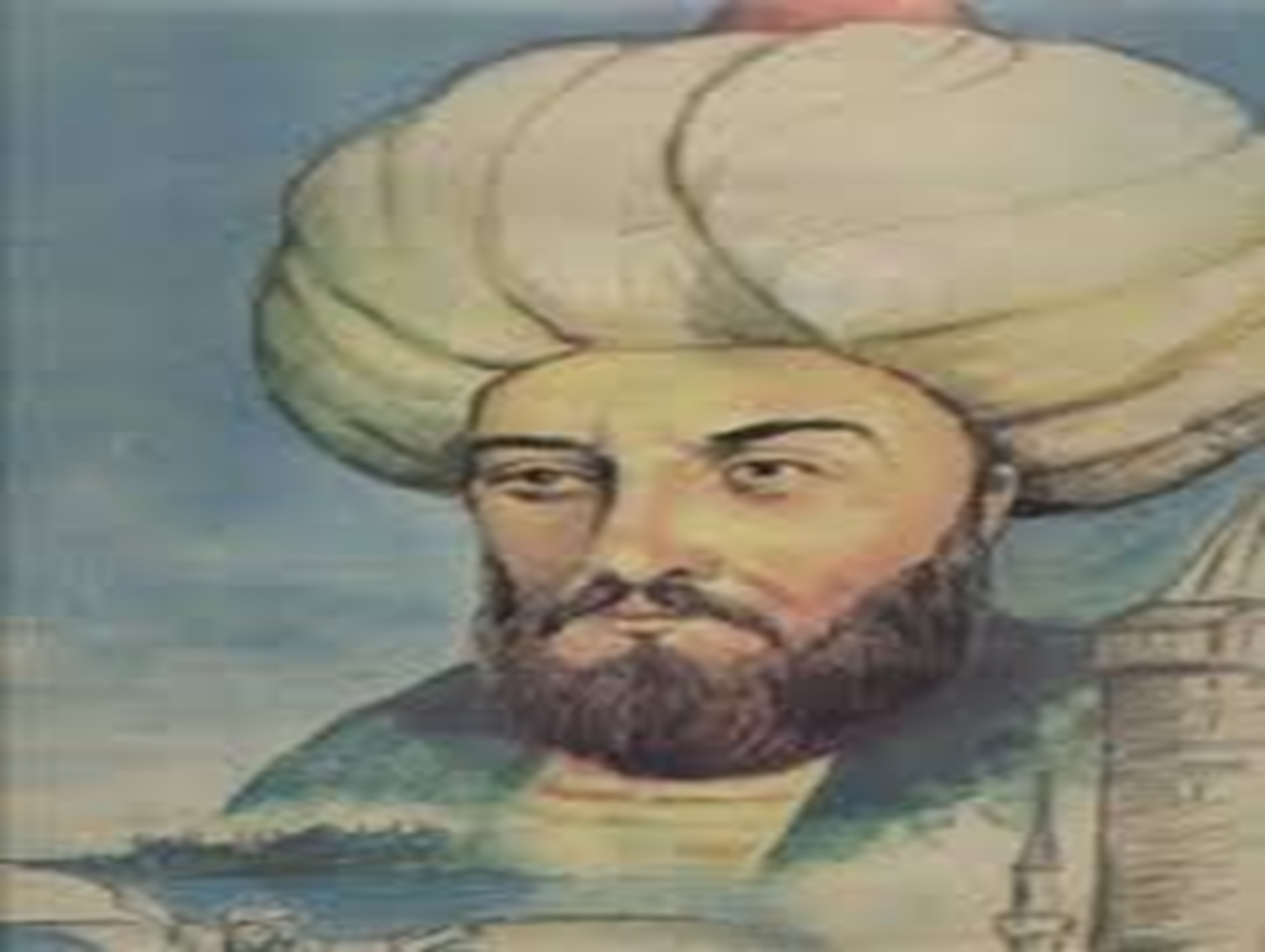 Hezarfen Ahmet Çelebi
HEZARFEN AHMET ÇELEBİ
Hezarfen Ahmet Çelebi he lived in istanbul in the 17th century during the Ottoman Empire.He made the first flight with artificial wings in the history of aviation.The event took place in the year 1638.
   Hezarfen took off from the 183-foot tall Galata Tower near Bosporus and landed successfully at Üsküdar,on the other side.
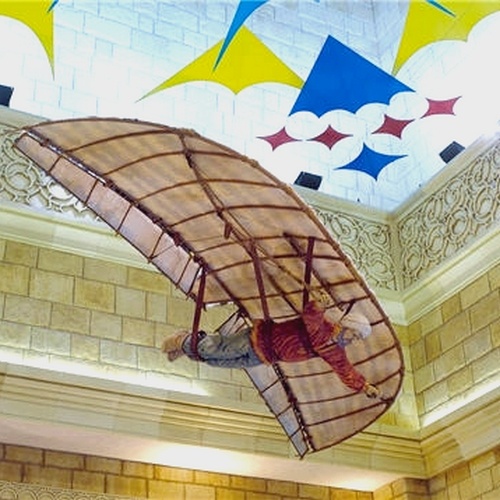 This feat was 200 years a head of its time.Hezarfen was awarded a thousand gold pieces.Unfortunsately,because of religious intolerance and political asinity.Sultan Murad exiled him to    Algeria.
   After two years Hezarfen died.He was thirty one.Hezarfen Ahmet Çelebi is an unforgettable name.
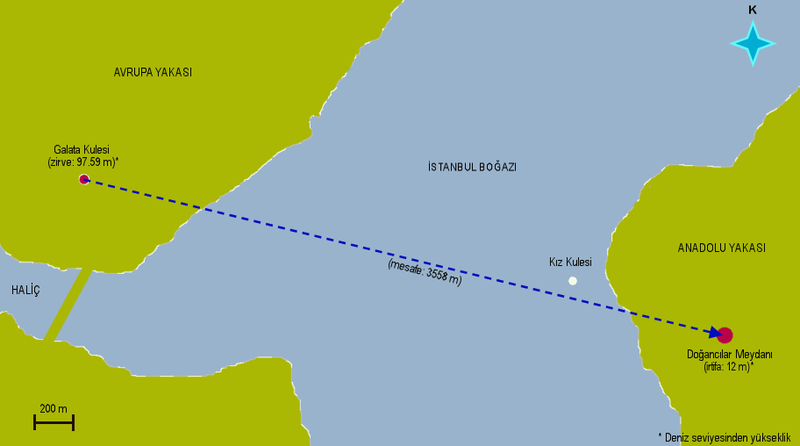 His trials and tribulations have the shadow of genius.
   There is an airport called Hezarfen Ahmet Çelebi in İstanbul and it is a symbol that dreams don’t die.
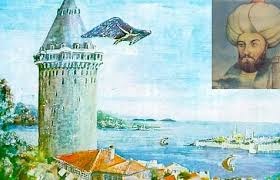 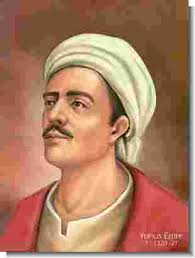 Yunus Emre
YUNUS EMRE
Yunus Emre (1240-1321) was a Turkish poet and Sufi mystic.He has exercised immense influence on Turkish literature,from his own day until the present.
   His diction remains very close to the popular speech of his contemporaries in central and western Anatolia.
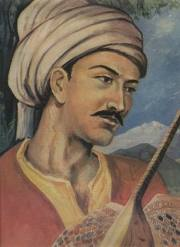 1238?–1320?
This is also the language of a number  of anonymous  folk-poets,folk-songs,fairy-tales
   riddles and proverbs.
   Following  the Mongolian invasion of Anatolia.
   İslamic mystic literature thrived in anatolia,and Yunus Emre become one of it is most distinguishe poets.
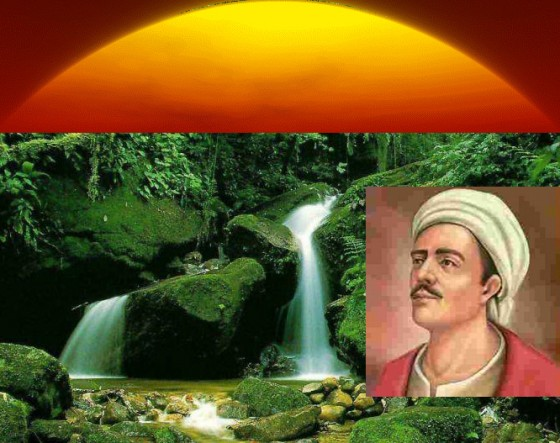 Come, let us all be friends for once, Let us make life easy on us, Let us be lovers and loved ones, The earth shall be left to no one.
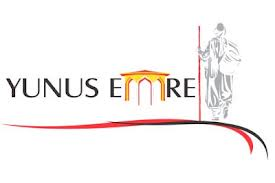 We love the created For the Creator's sake
He is called poems of Sultan Yunus Emre despite being fairly simple on the surface-evidence his talent describing quite abstruse mystical concepts in a clear way.
   He remains a popular figure in a number of countries,from Azerbaijan to the Balkans.
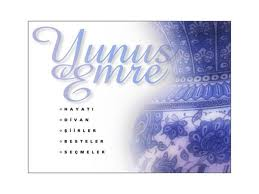 Burning, burning, I drift and treadlove spattered my body with bloodI'm not in my senses nor madcome, see what love has done to meRead more at


    I'm Yunus mystic of sorrowsuffering wounds from top to toein the friend' s hands I wrtihe in woecome, see what love has done to me
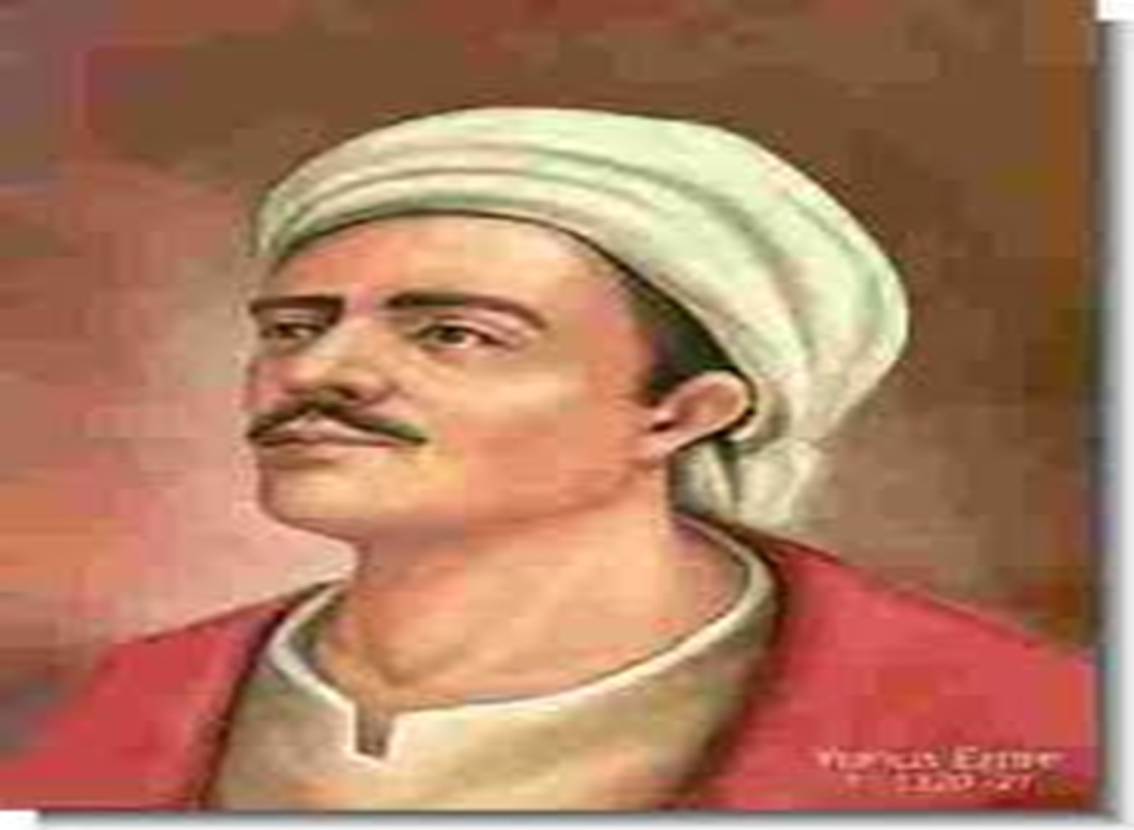 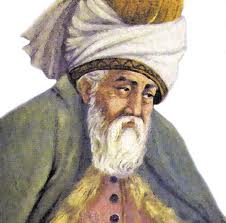 Thank you for listening to us
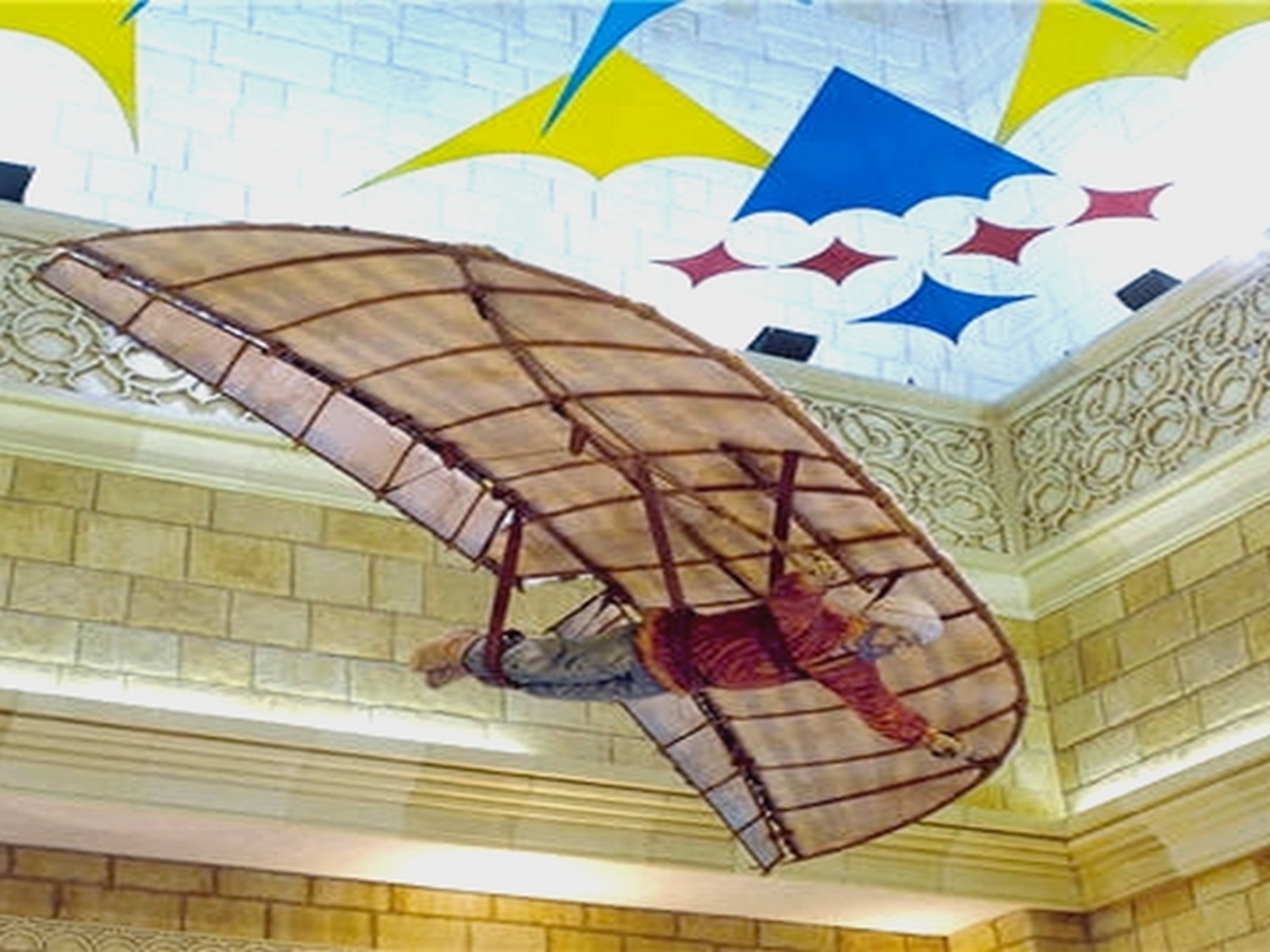